Bart Fire alarm replacement
By : Fady Sedeek
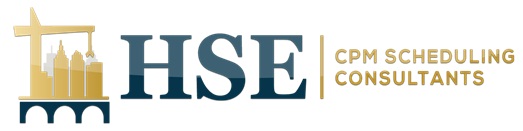 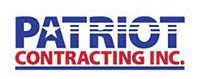 Main Contractor.
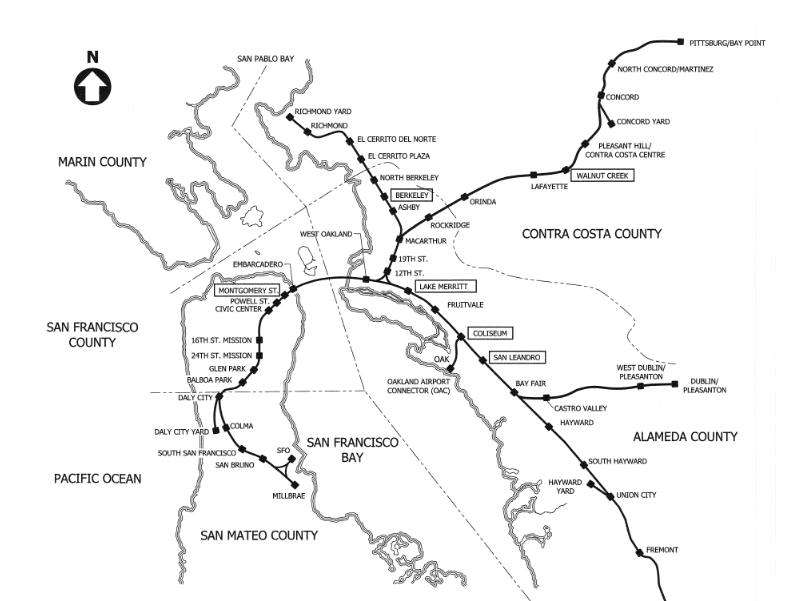 Location: San Francisco
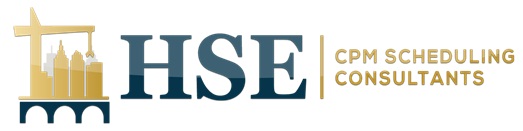 SCOPE OF WORK
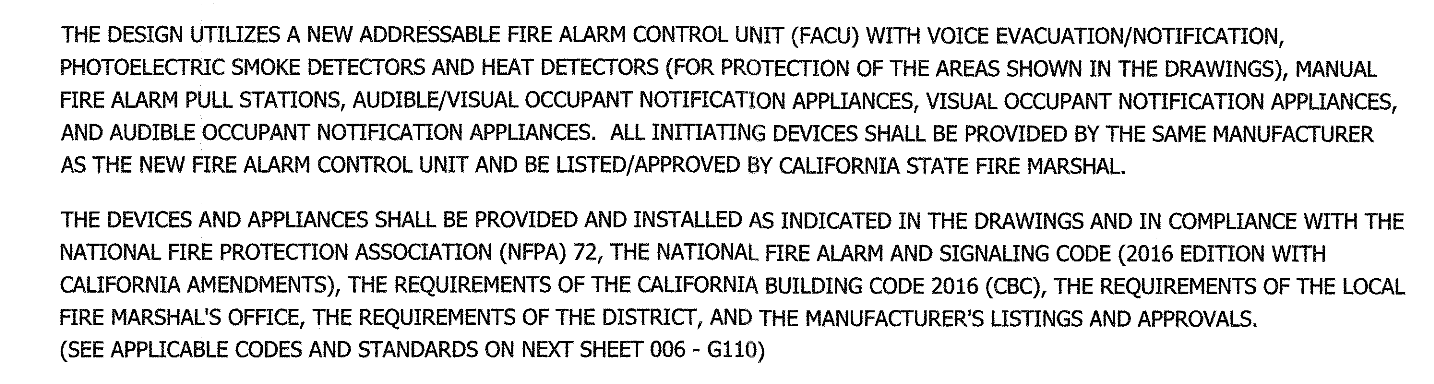 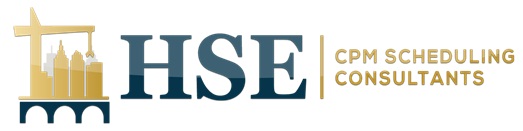 3
A10 - LAKE MERRITT STATION
A30 – COLISEUMS STATION
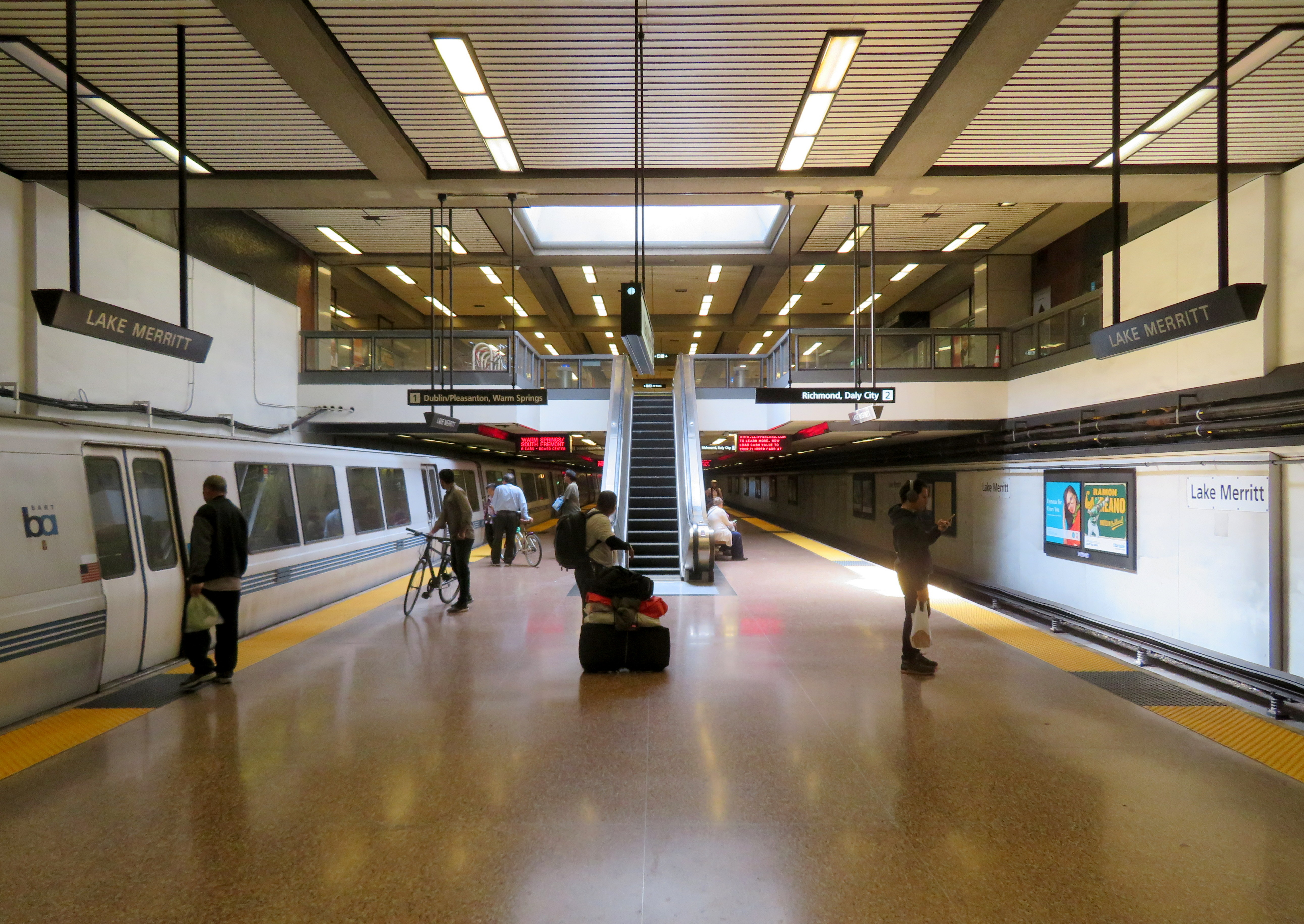 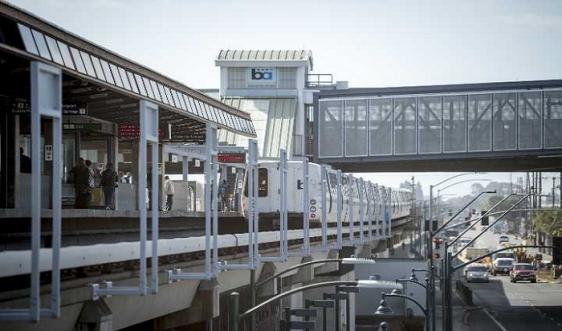 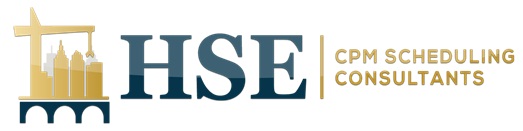 4
A40 – SAN LEANDRO STATION
C40 -WALNUT CREEK STATION
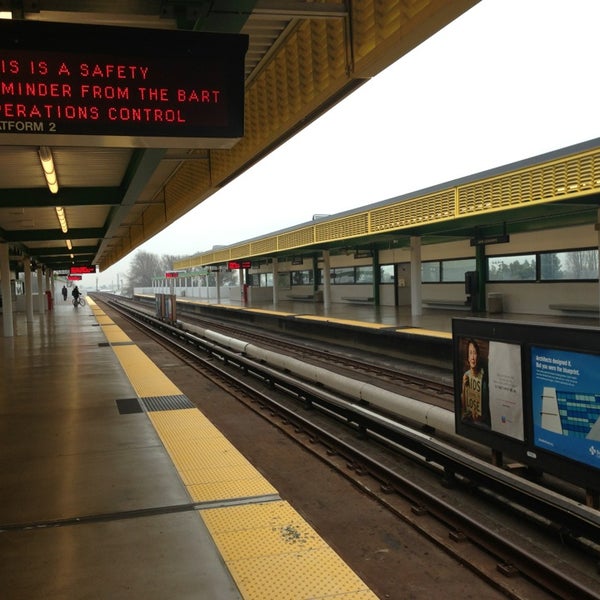 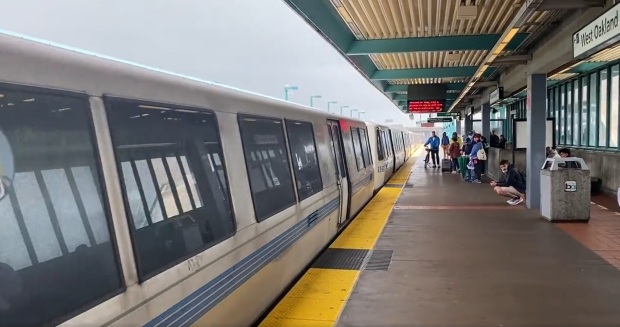 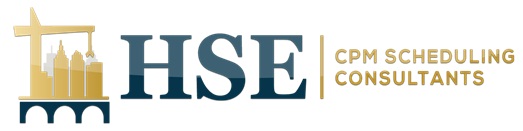 5
M20 – MONTOGOMERY STATION
R20 – BERKELEY STATION
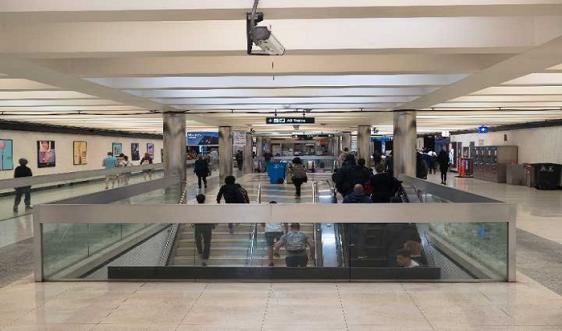 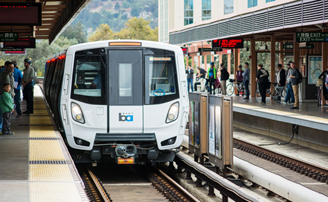 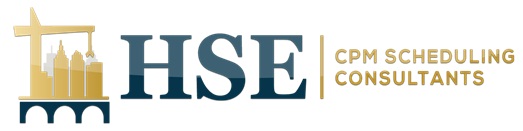 6
Fire Alarm System components.
Control Panel
Detectors
Pull Station or Call Point
Notification appliances
Pipes and Cables.
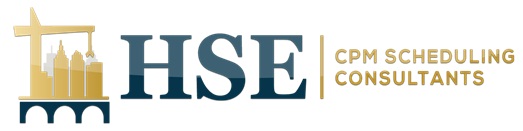 Control Panel
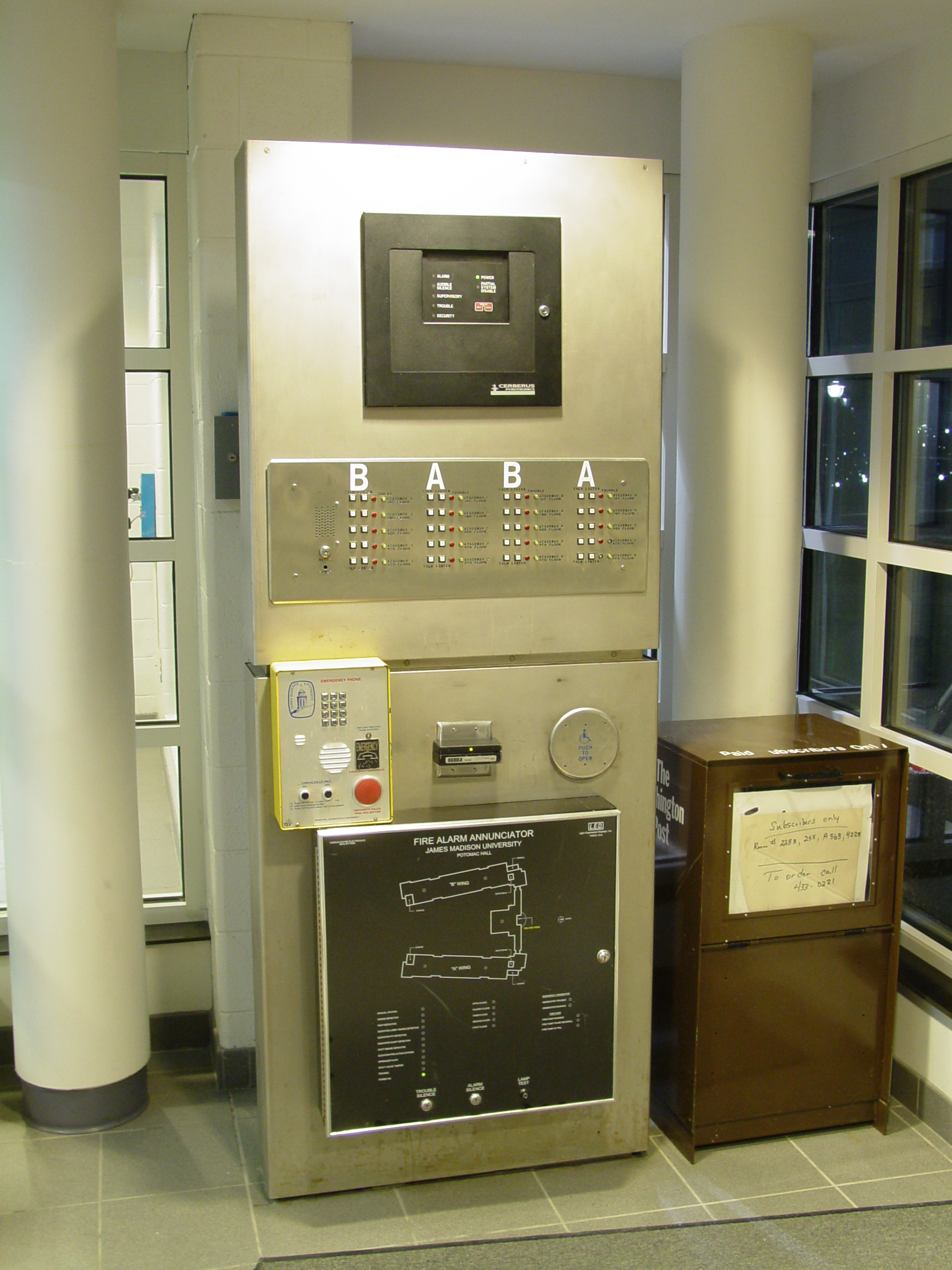 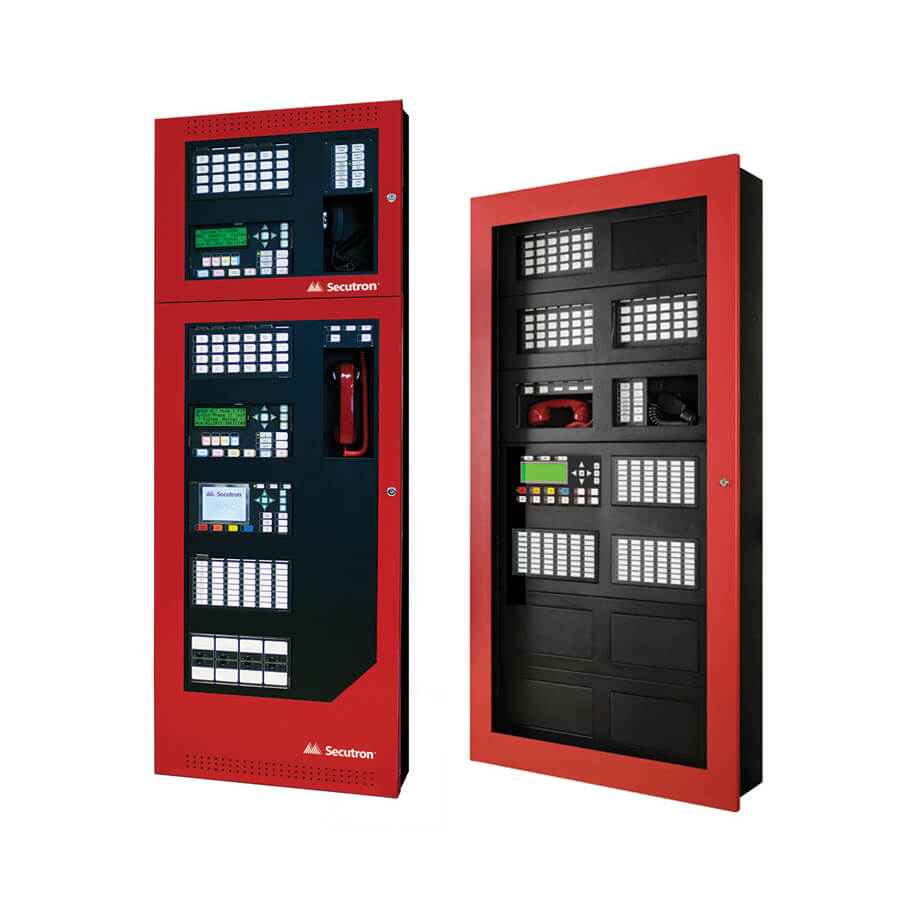 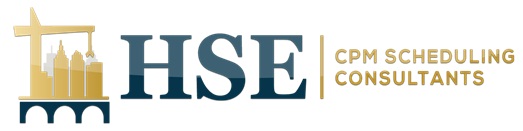 Control Panel
The Fire Alarm Control Panel (FACP) monitors and controls all functions of the fire alarm system. It receives input from initiation devices like a manual pull station or smoke detector, and controls output for notification devices like a horn or strobe, which notify facility staff and other people in the building that the fire alarm system has detected a fire, smoky condition or system problem.
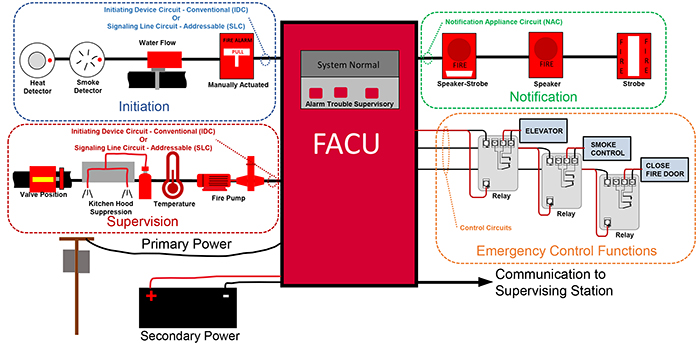 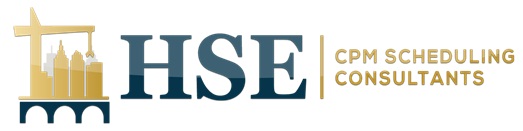 Detector
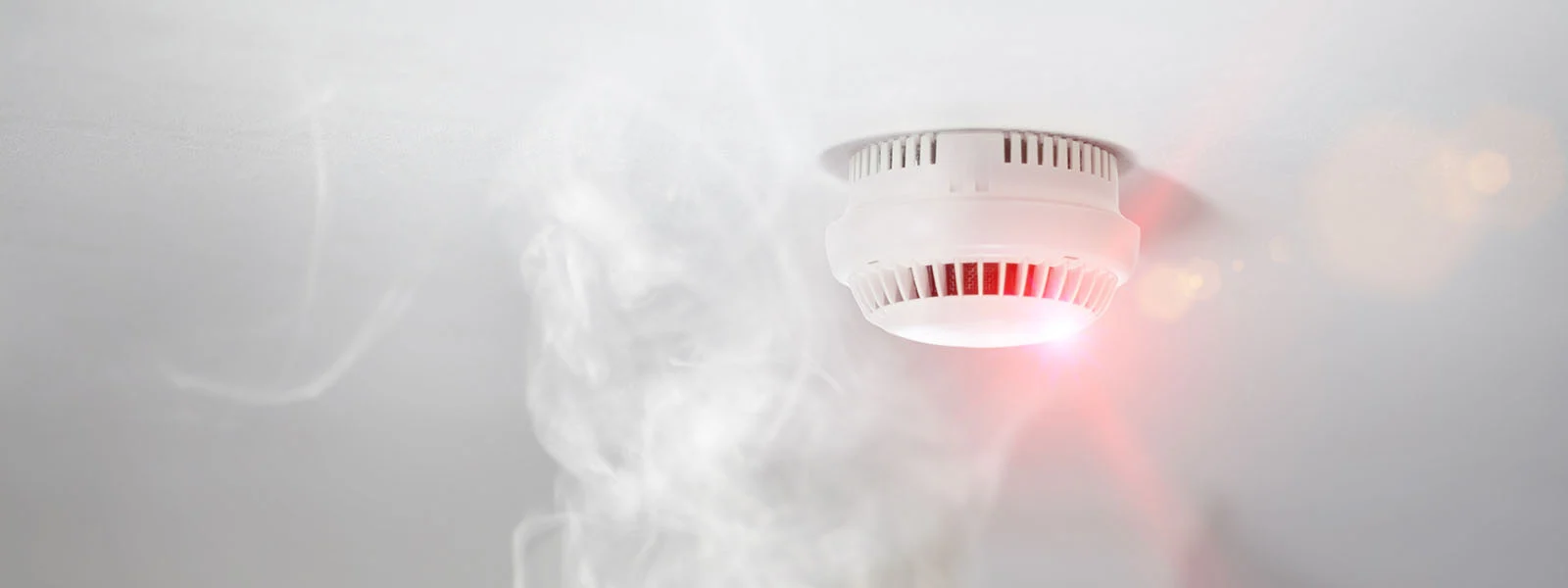 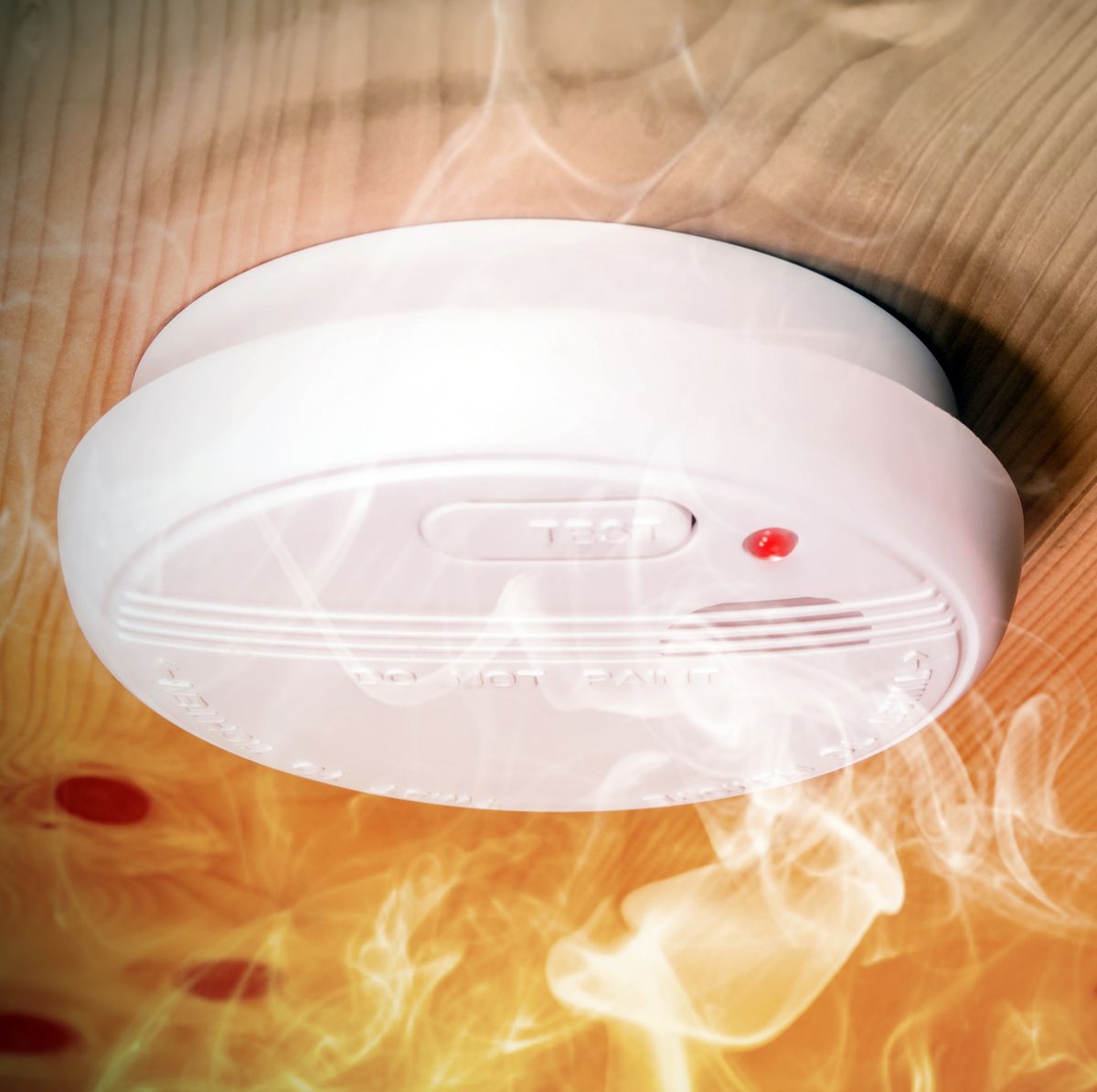 Heat Detector
Smoke Detector
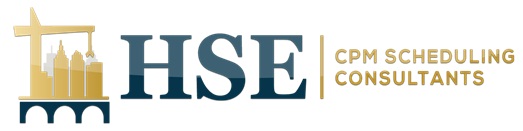 Detector
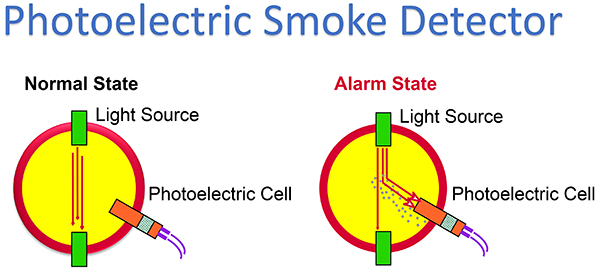 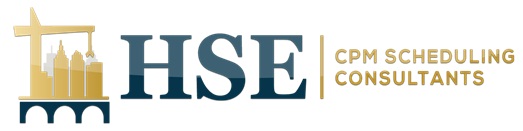 Detector
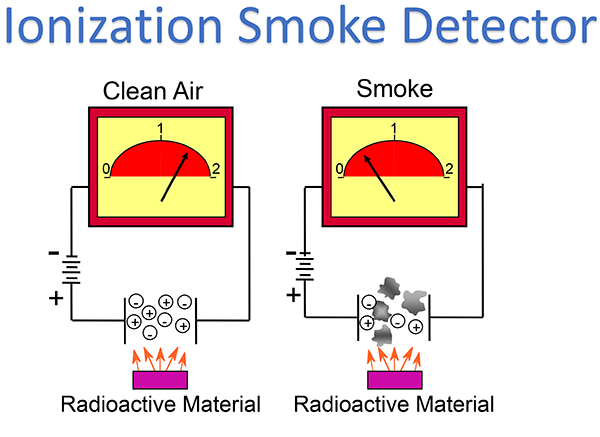 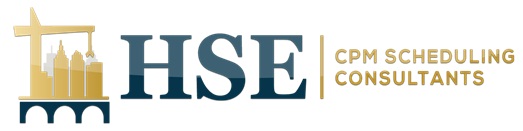 Detector
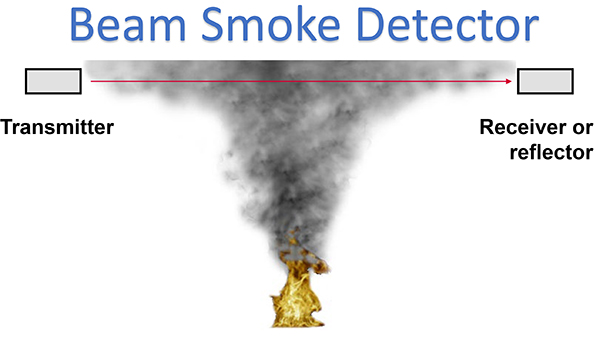 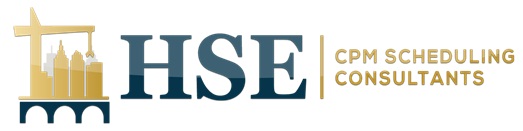 Detector
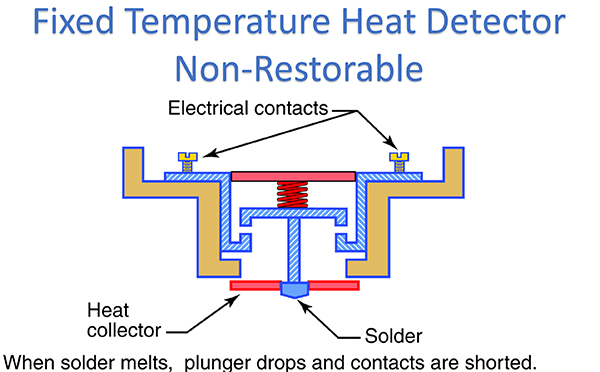 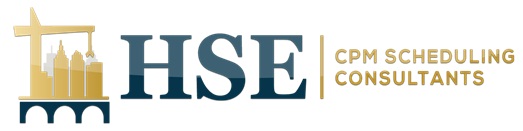 Detector
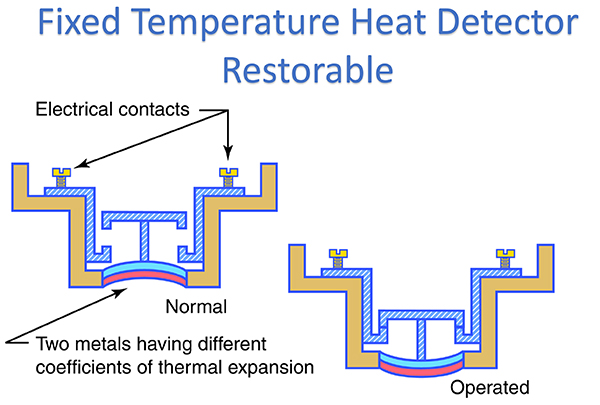 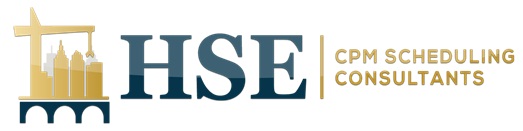 Detector
Rate Of Rise Heat Detector
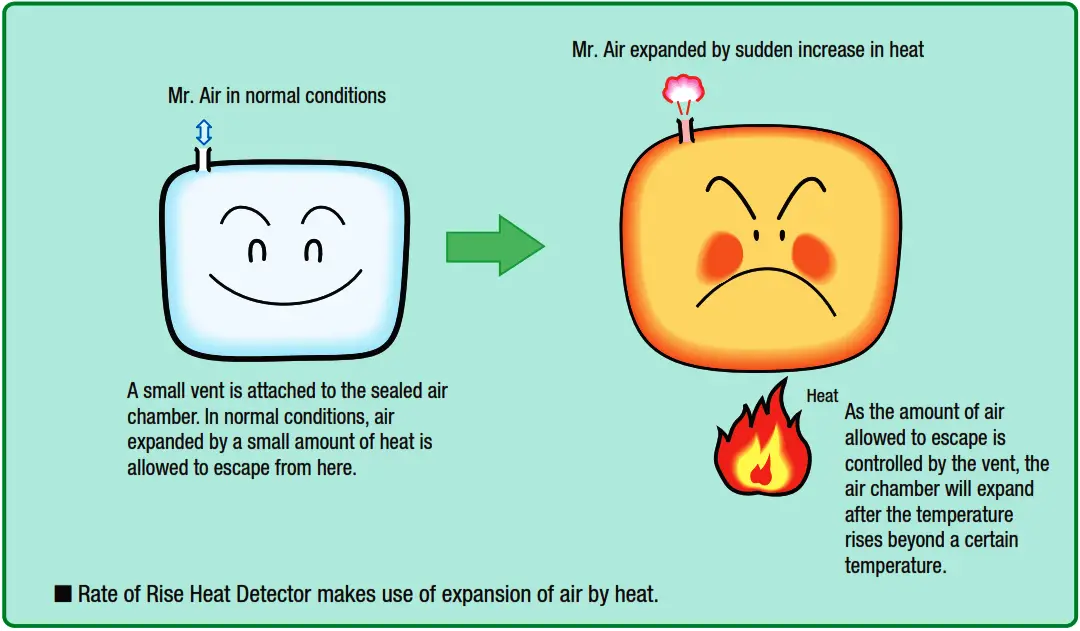 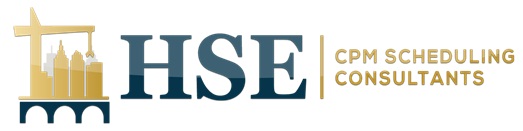 Detector
Rate Of Rise Heat Detector
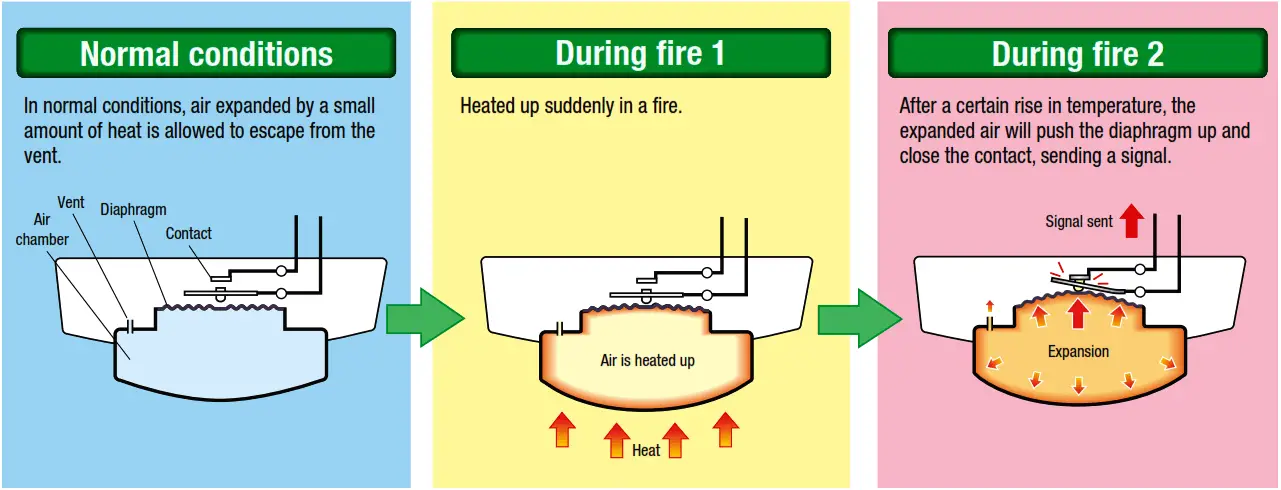 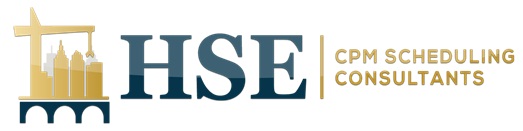 Pull Station or Call Point
Manual fire alarm activation requires human intervention, as distinct from automatic fire alarm activation such as that provided through the use of heat detectors and smoke detectors. It is, however, possible for call points/pull stations to be used in conjunction with automatic detection as part of an overall fire detection and alarm system.
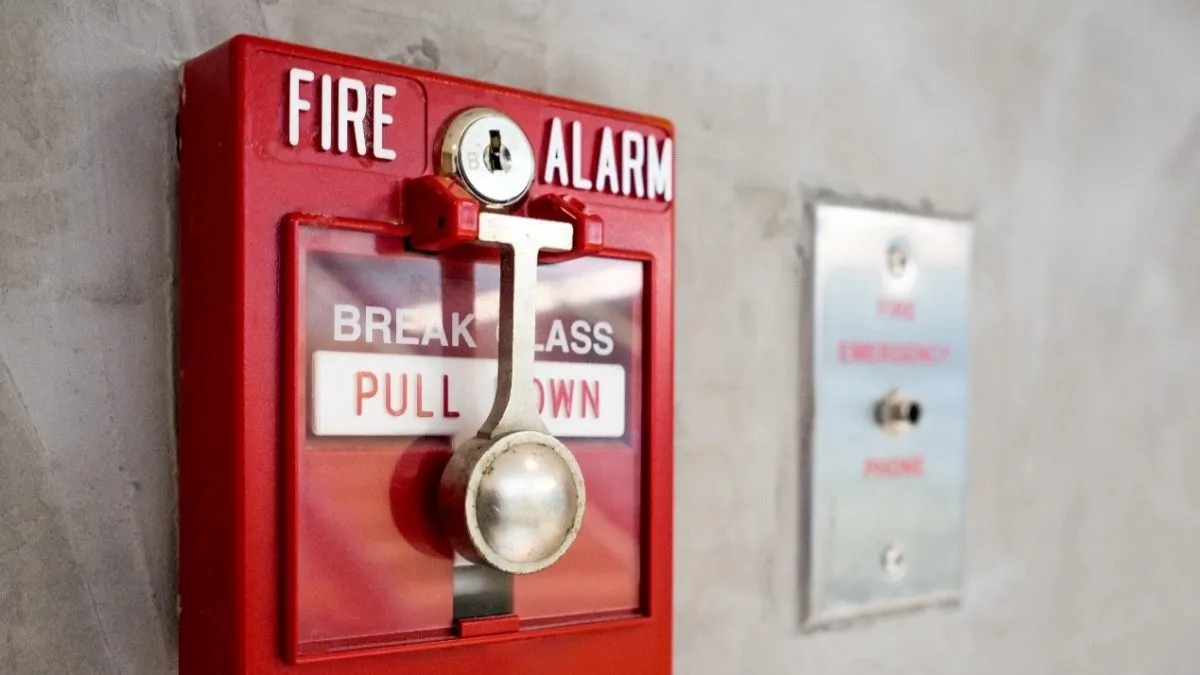 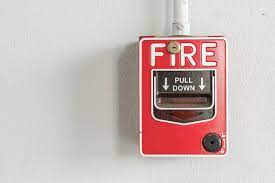 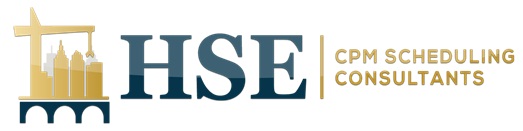 Notification appliances
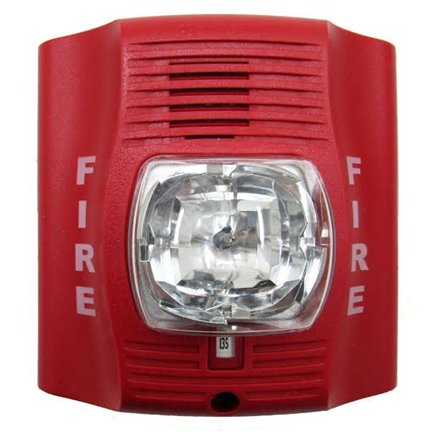 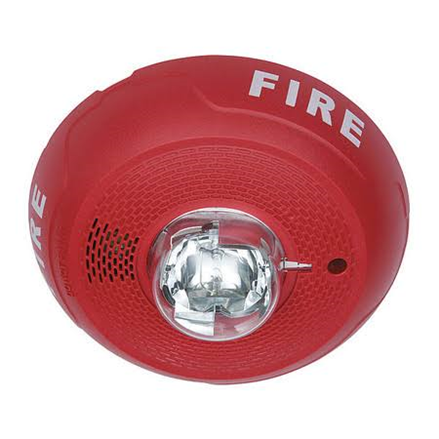 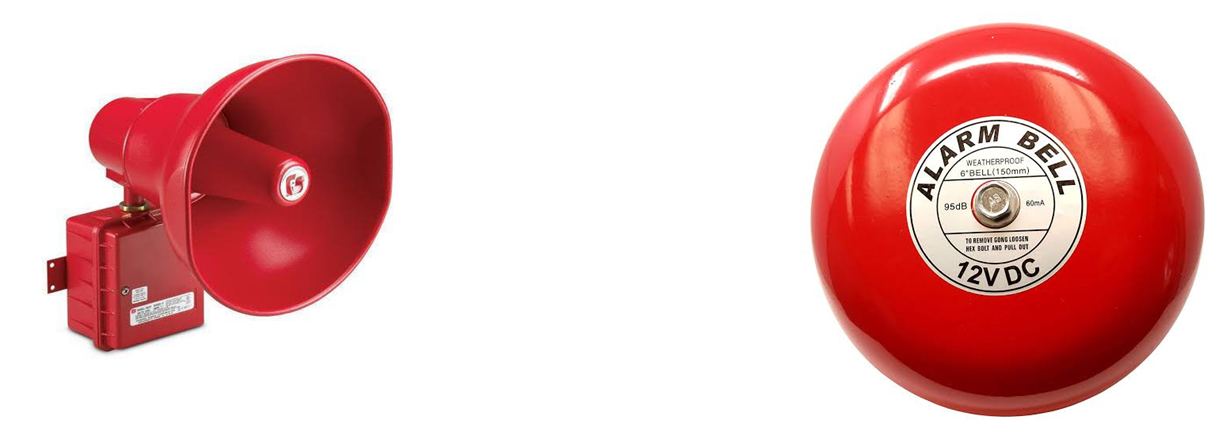 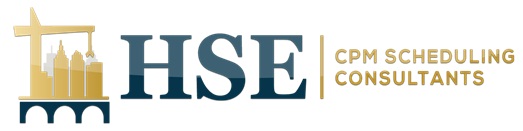 Pipes and Cables
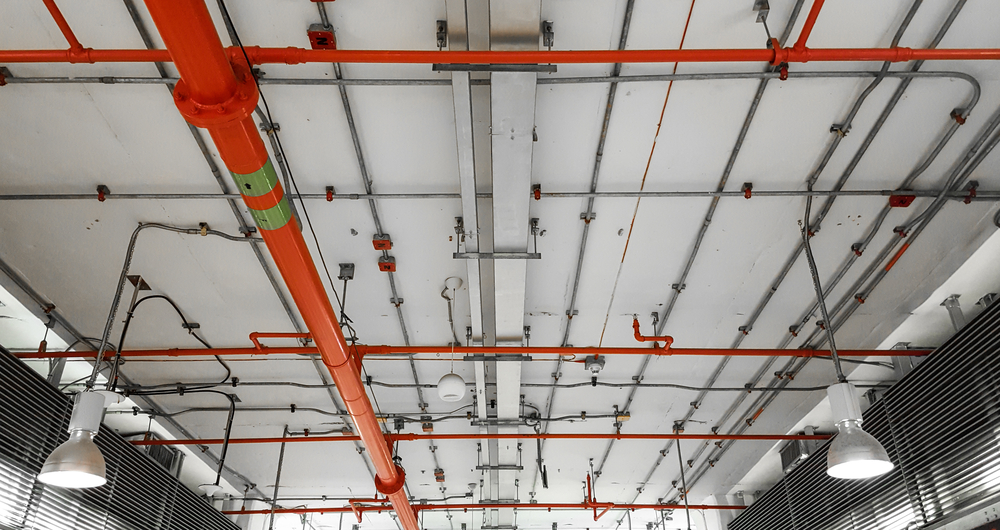 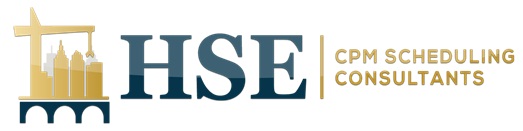 Drawings
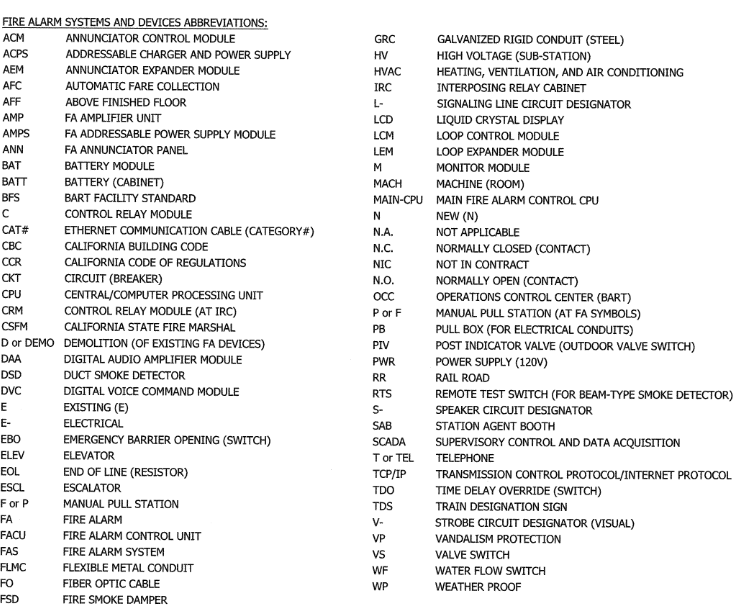 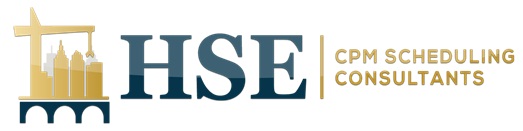 Drawings
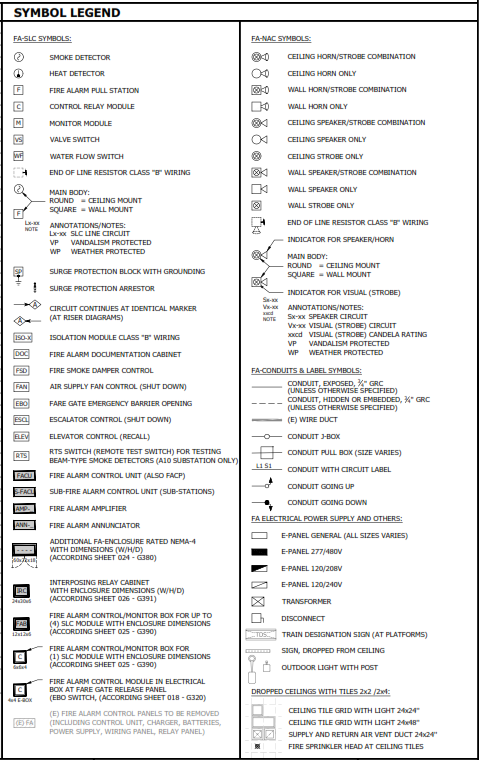 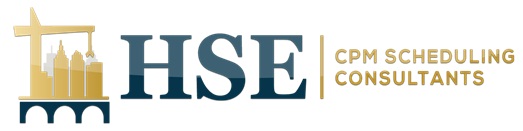 Drawings
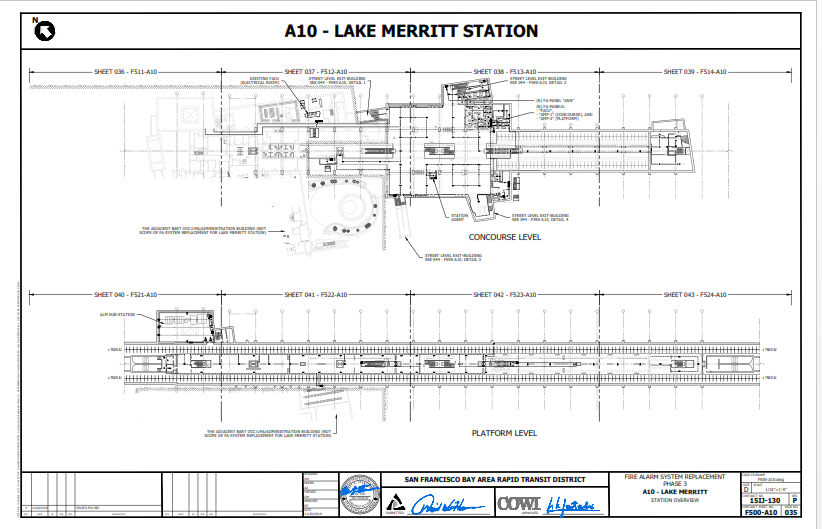 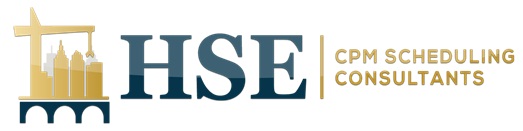 Drawings
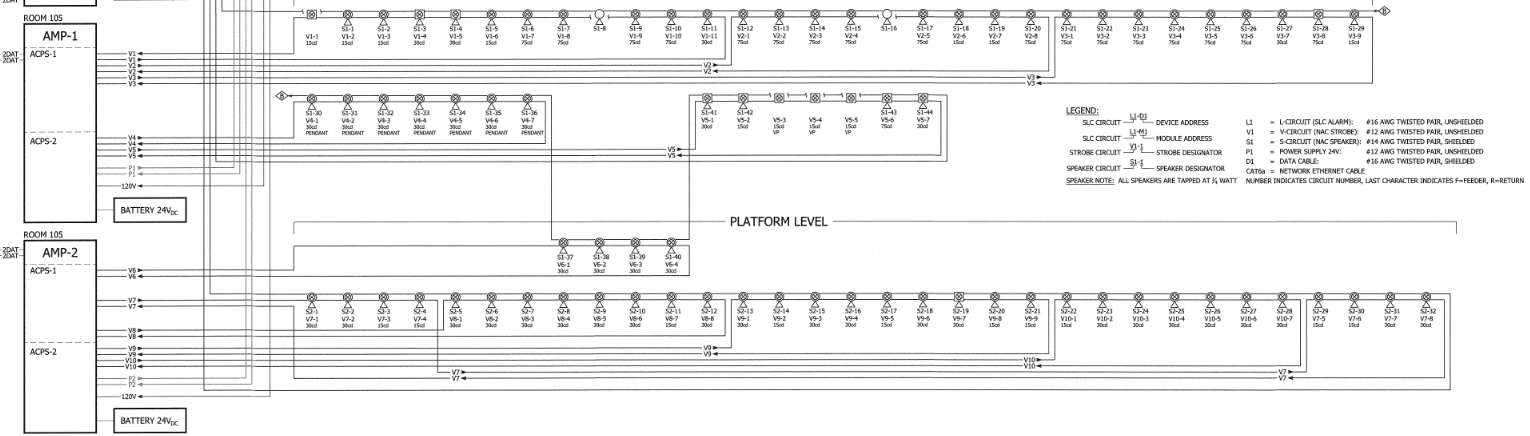 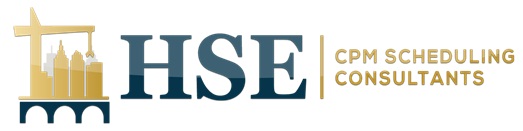 Construction Sequence
Wall
Ceiling
1. Rough-in (Conduits and  Boxes)
1. Rough-in (Conduits and  Boxes)
2. Plaster.
2. Trim out ( Pull Wire)
3. Trim out ( Pull Wire)
3. Ceiling Rough-in(Accessories and studs)
4. Wall Finishes
4. Ceiling Paint
5. Fire Alarm Devices
5. Fire Alarm Devices
6. FACU
6. FACU
7. Programming & Testing.
7. Programming & Testing.
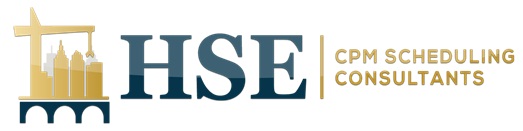 Electrical systems breakdown
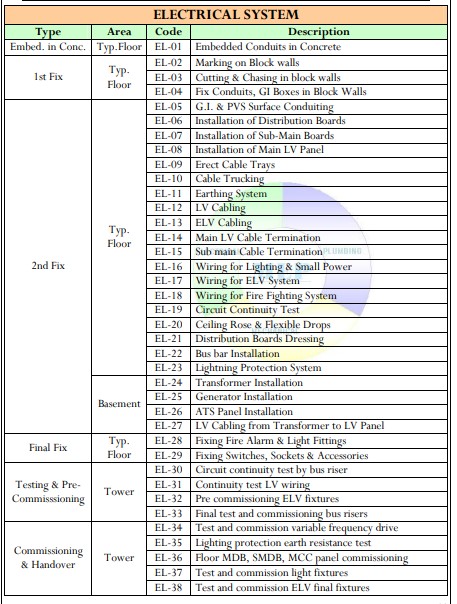 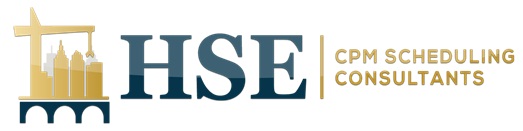 Electrical systems diagram
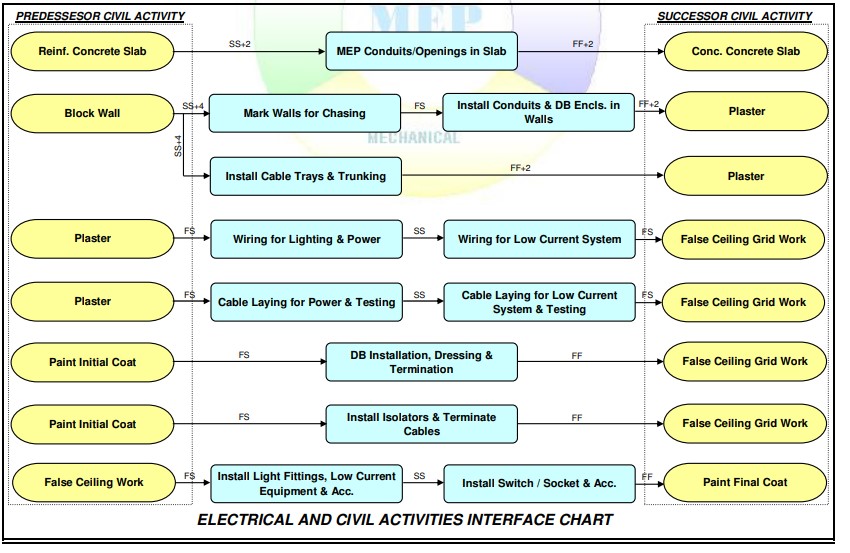 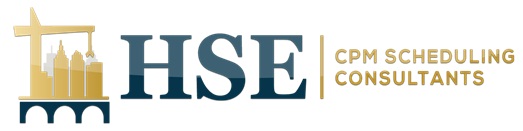 Bart Project WBS
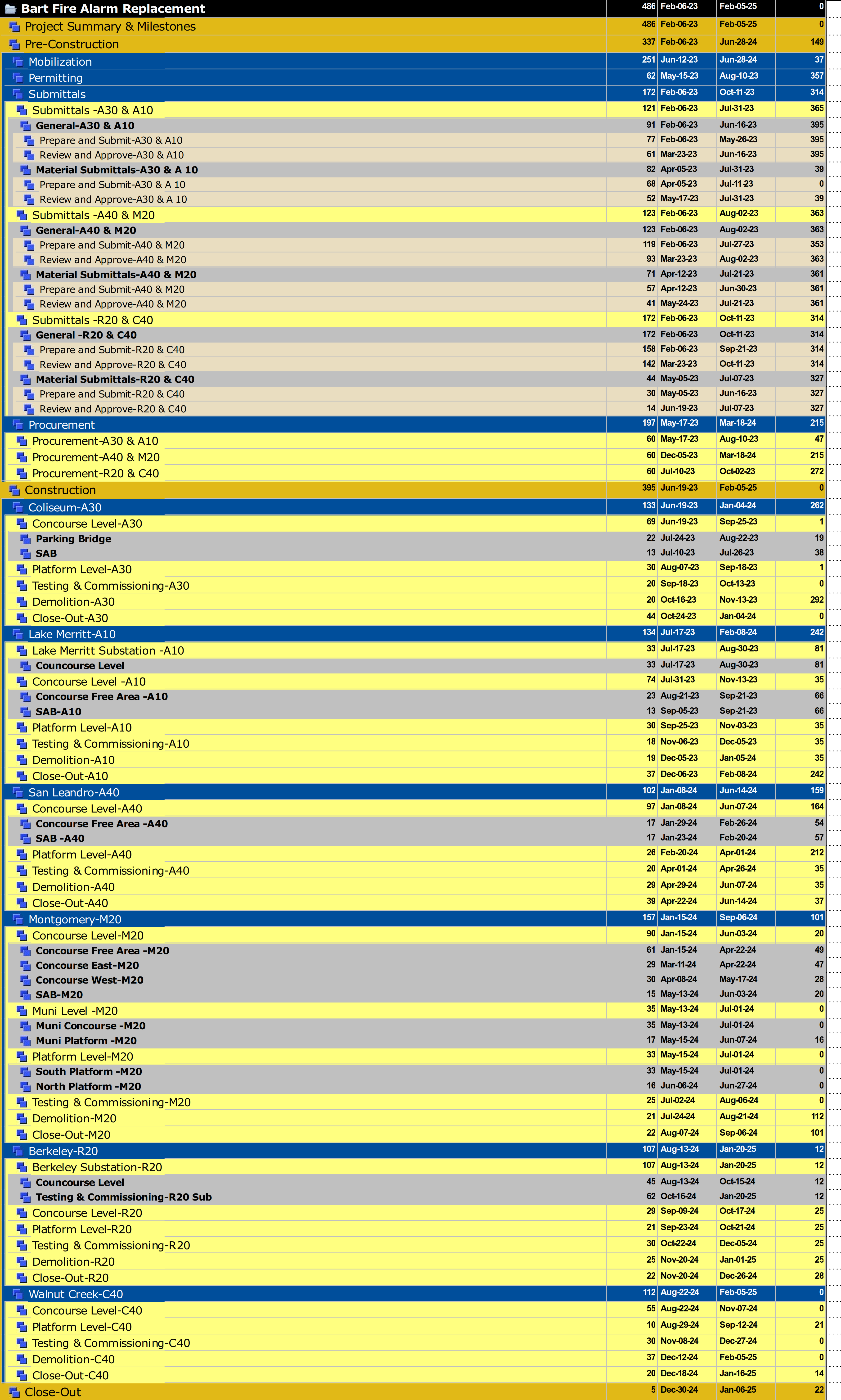 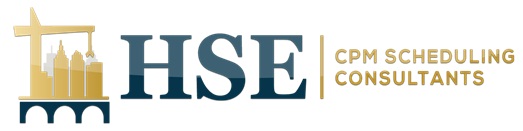 Thank you
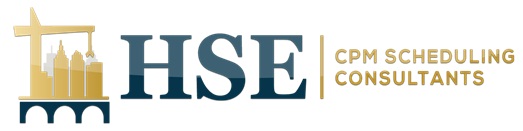 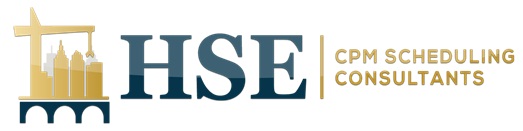